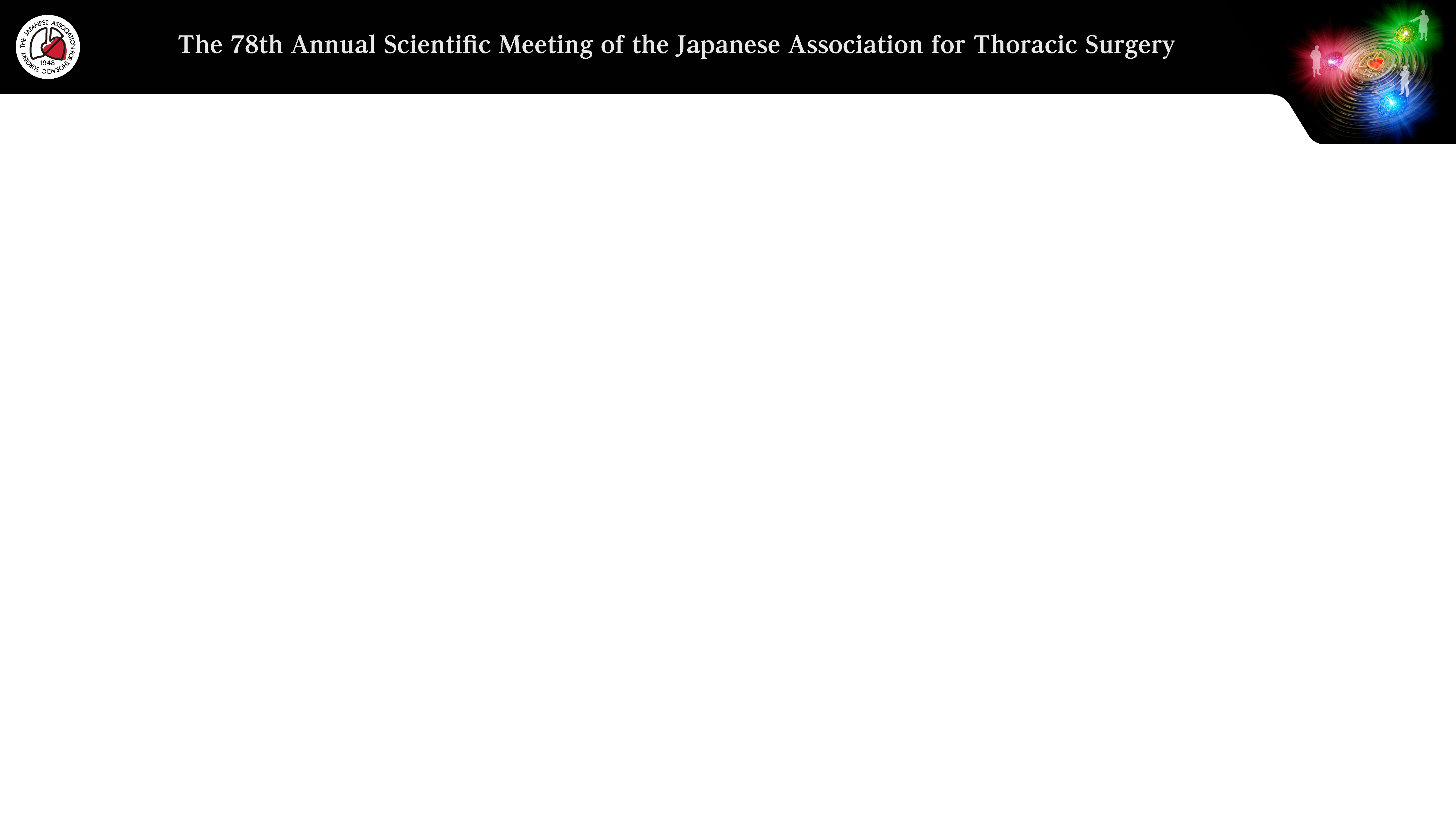 The Japanese Association 
for Thoracic Surgery COI Disclosure
The author has no conflict of 
interest to disclose with respect 
to this presentation.
Presenting author: ●● ●●
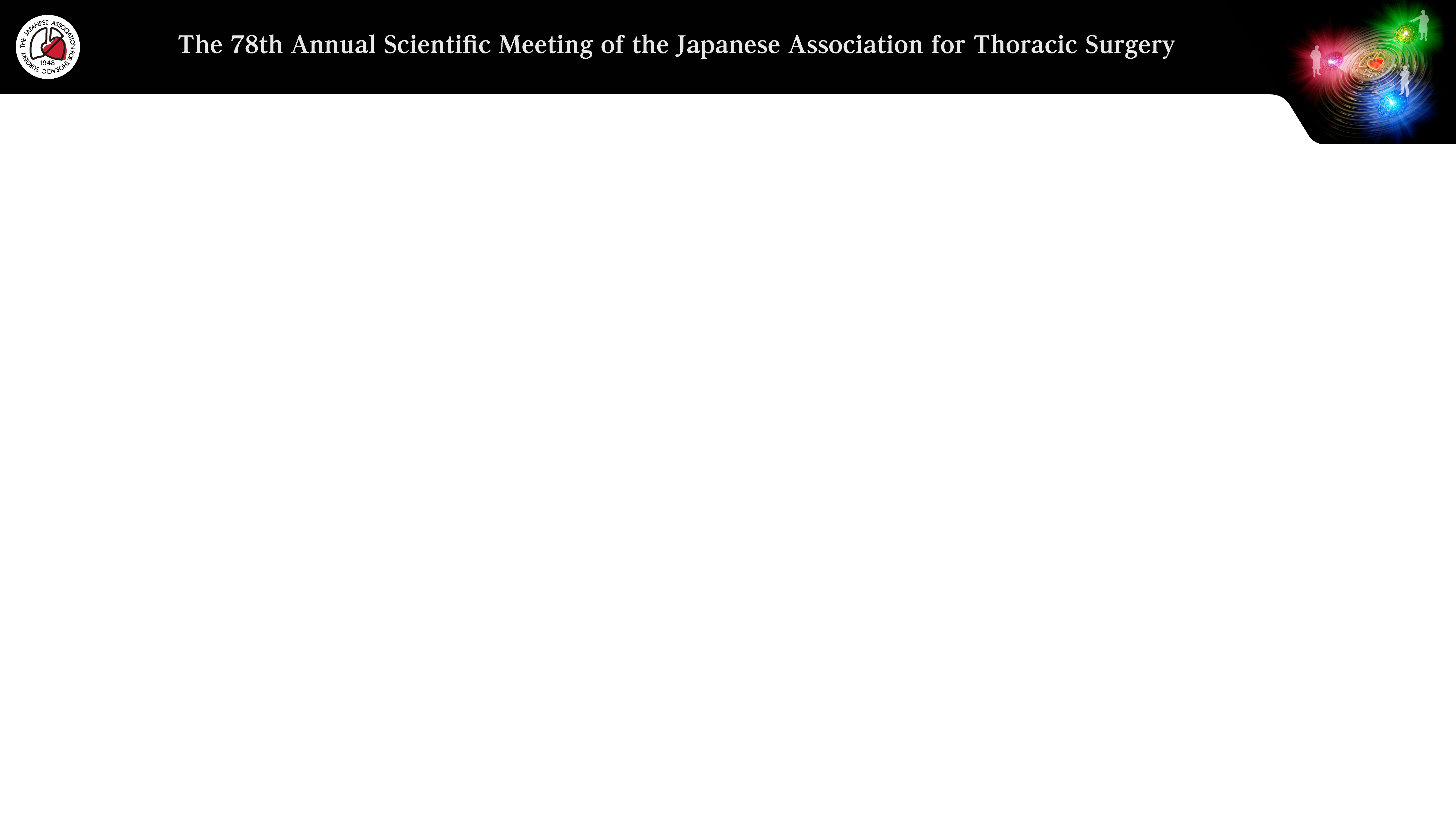 The Japanese Association 
for Thoracic Surgery COI Disclosure
Research funding has been received from ○○○○.
Presenting author: ●● ●●
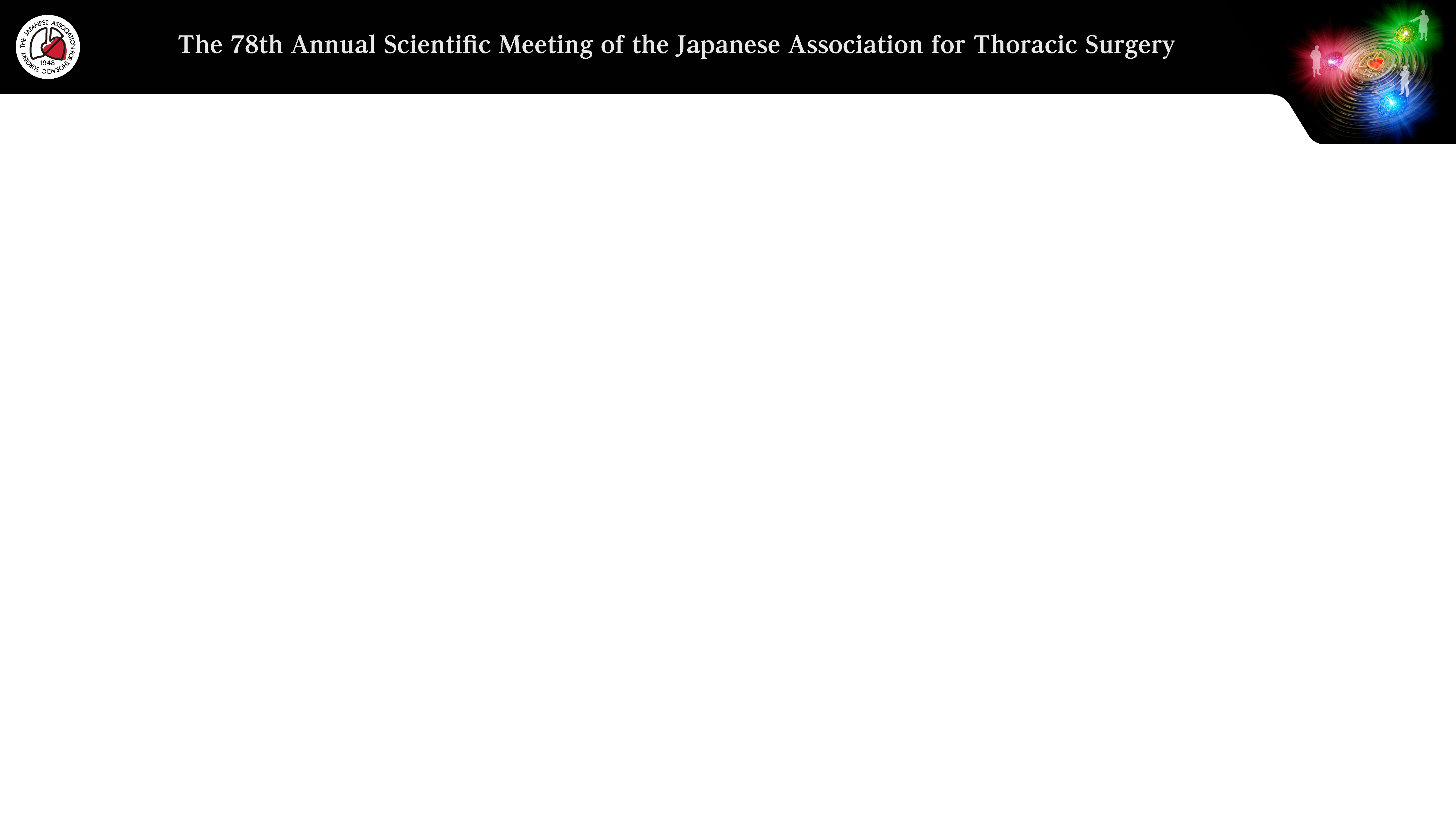 The Japanese Association 
for Thoracic Surgery COI Disclosure
Lecture fees have been 
received from ○○○○.
Presenting author: ●● ●●
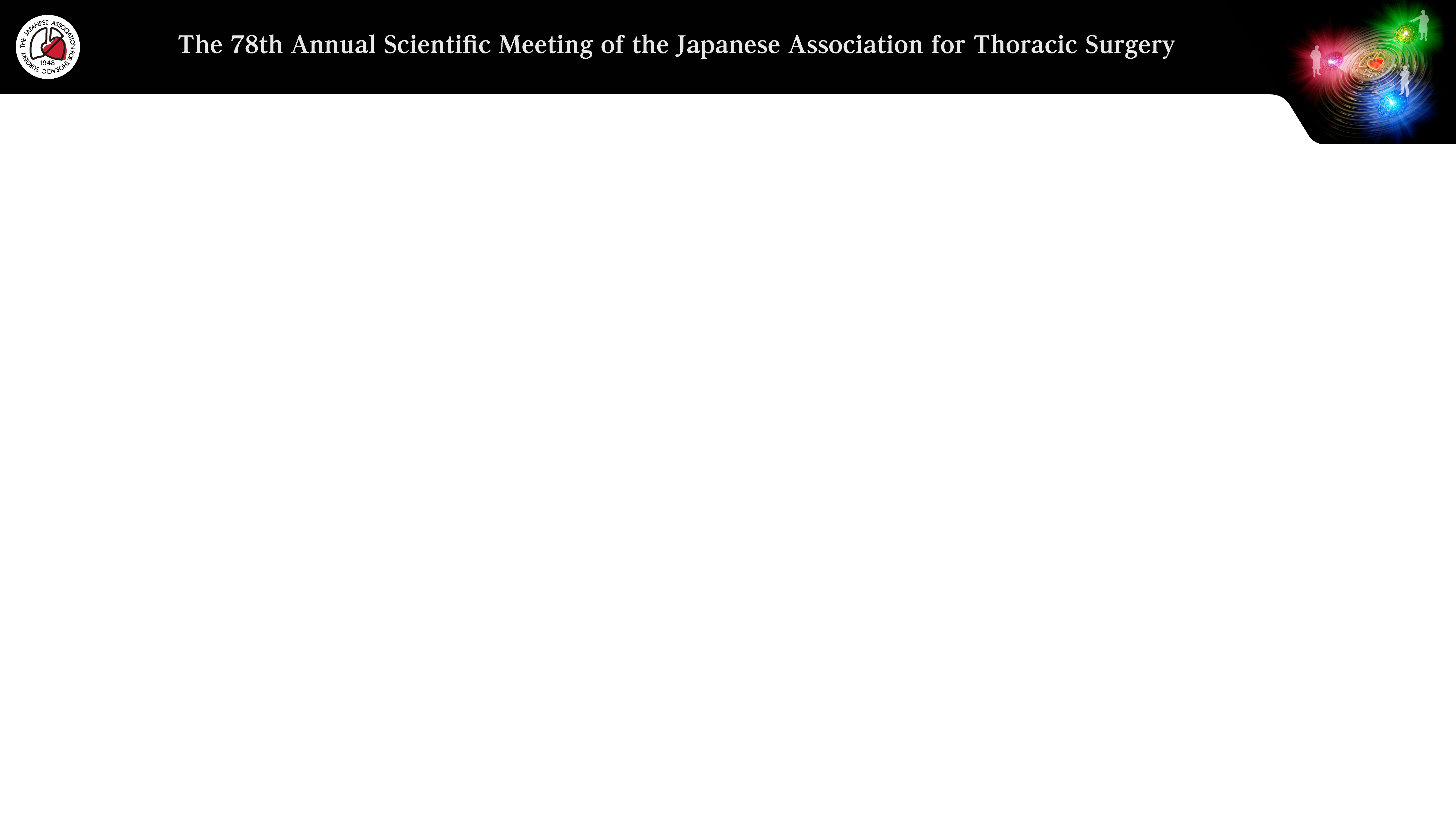 The Japanese Association 
for Thoracic Surgery COI Disclosure
Research funding as an advisor has been received from ○○○○.
Presenting author: ●● ●●
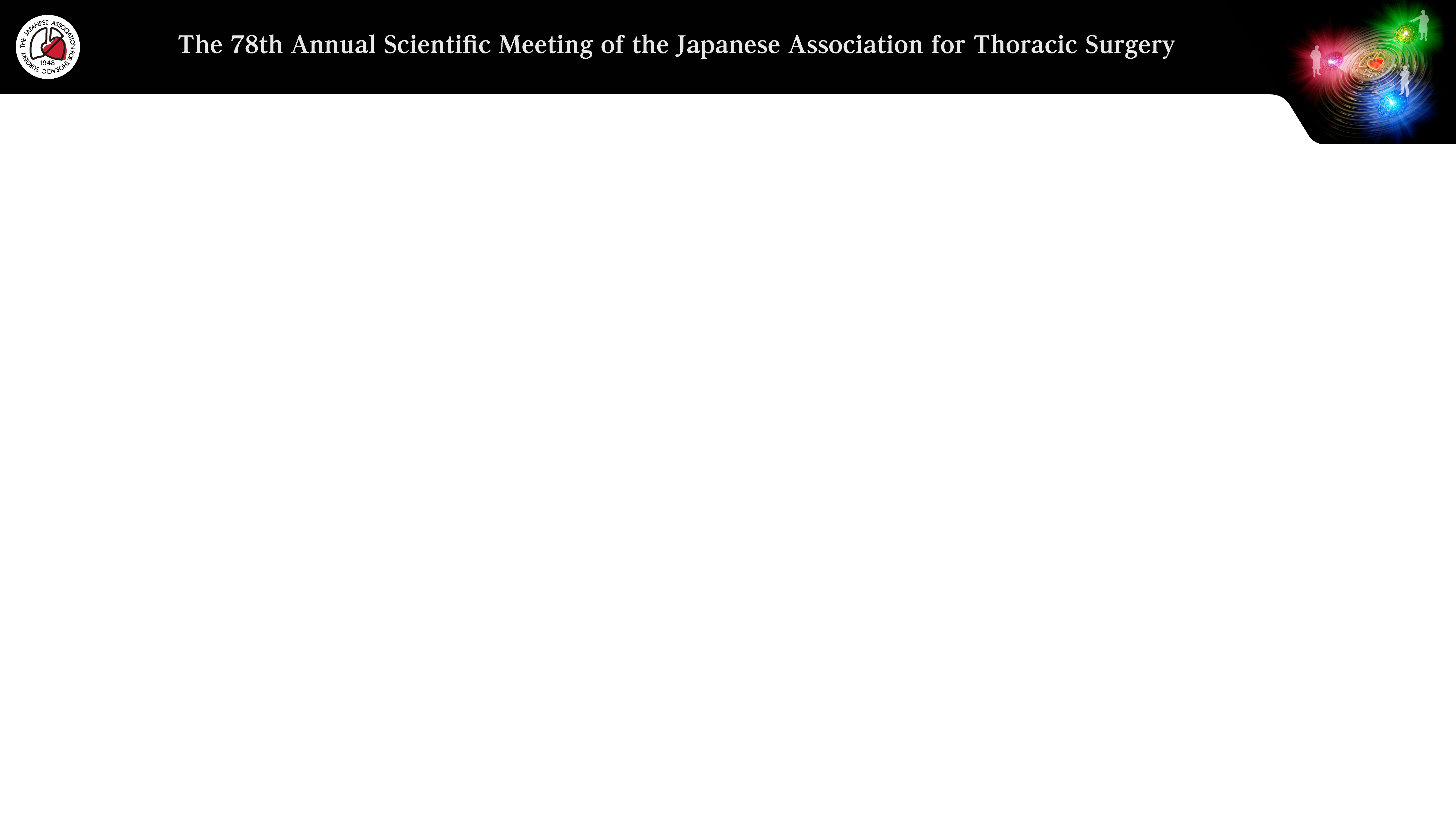 The Japanese Association 
for Thoracic Surgery COI Disclosure
Presenting author: ●● ●●